De ondernemingsraad over 2022
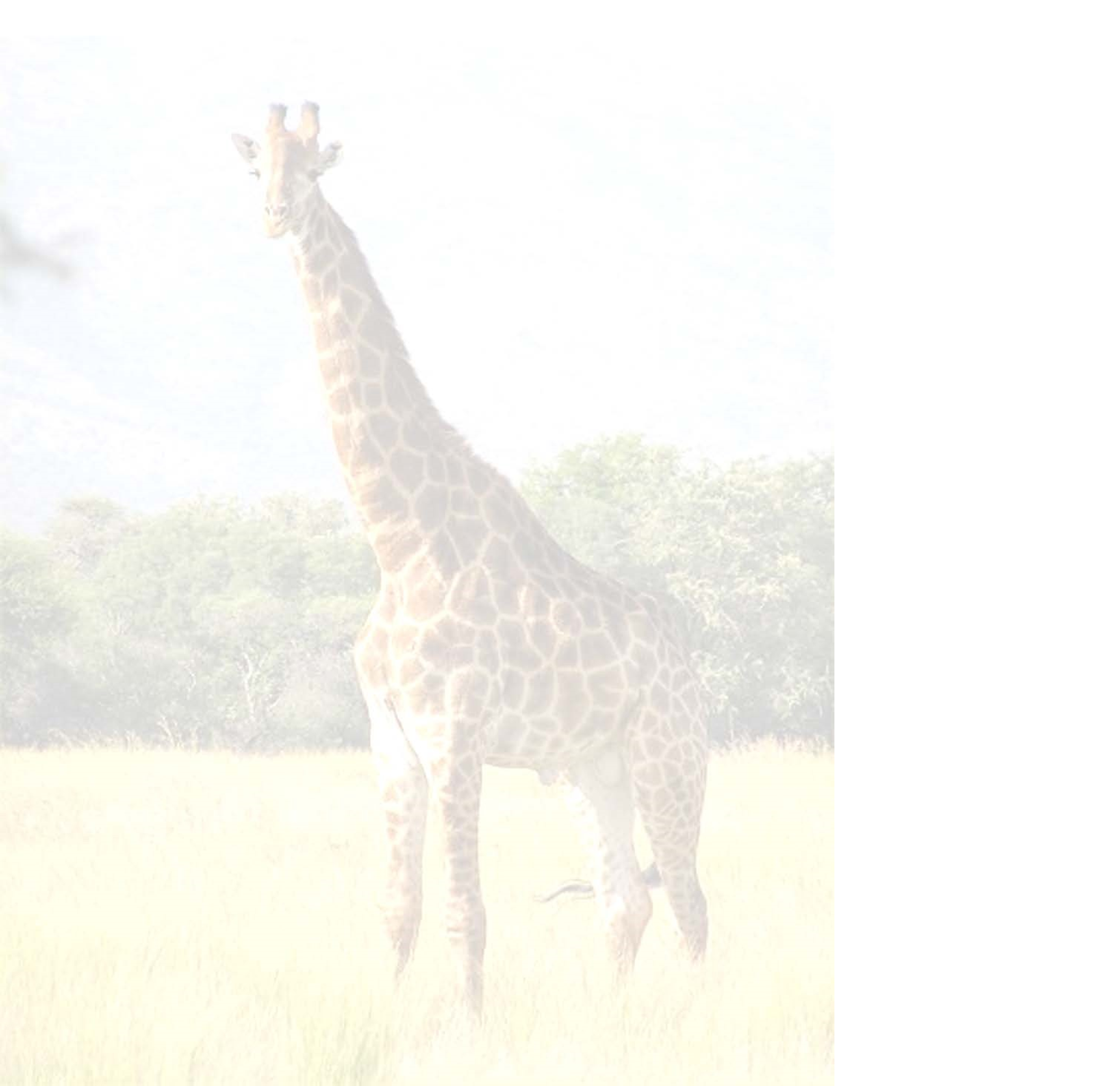 Overlegmomenten
In 2022 vonden er 24 OR-vergaderingen plaats
Er waren 7 overlegvergaderingen met de bestuurder 
Bij 2 overlegvergaderingen sloot een afvaardiging van de Raad van Toezicht aan
Afwisselend sloten MT-leden aan bij de overlegvergaderingen 
Daarnaast voerde de OR over allerlei onderwerpen overleg met MT-leden(soms met de hele OR en soms met een afvaardiging daarvan)
De OR heeft diverse werkgroepen op onderwerp. Deze werkgroepen plannen hun eigen overleggen, soms ook met de betrokken adviseurs en/of MT-leden.
De Ondernemingsraad over 2022
2
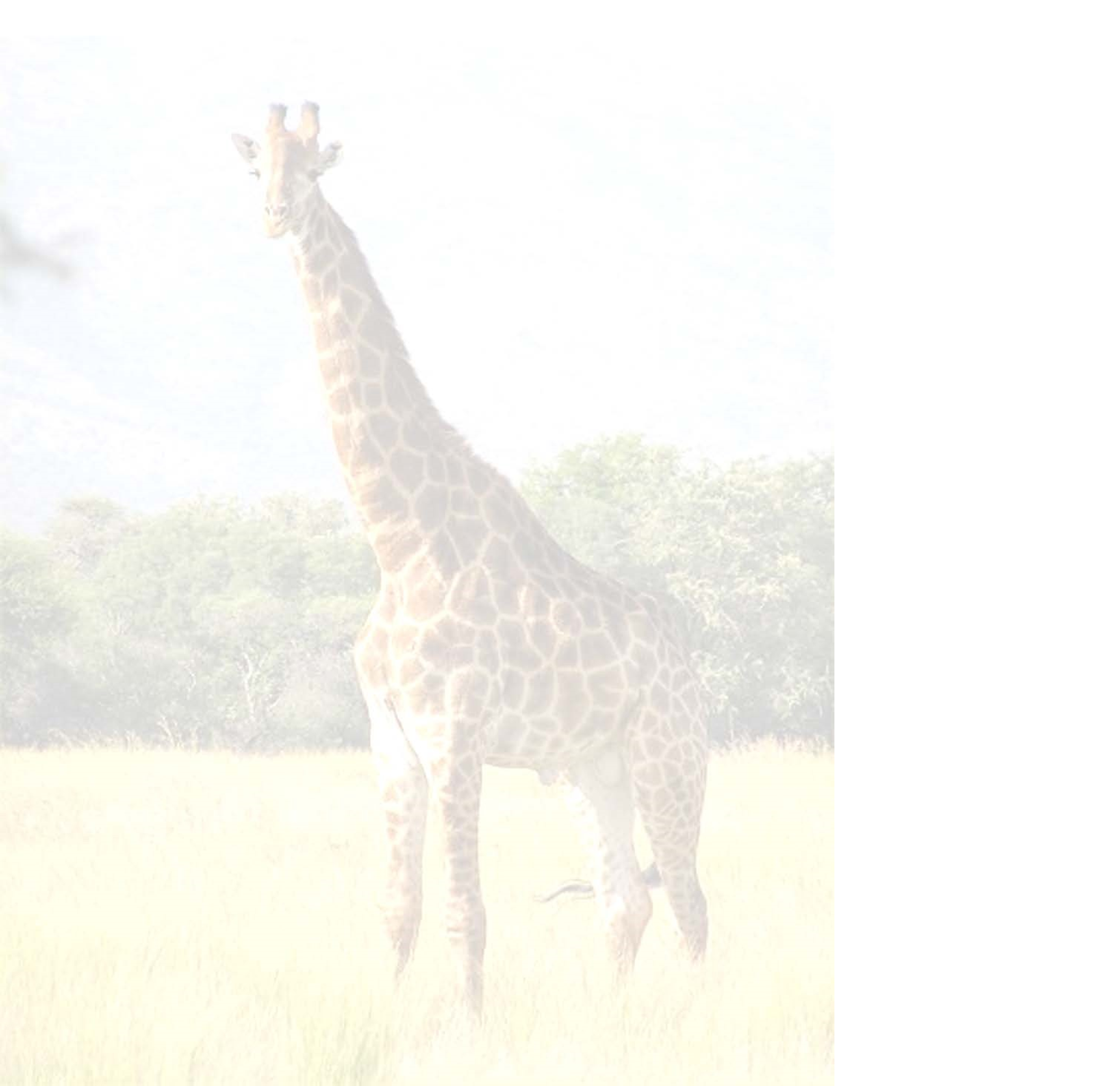 Belangrijkste thema’s in 2022
De fusie met Boogh
Aanpassing van het functiehuis
De mobiliteitsregeling
Werving nieuwe bestuurder
Zorgen over medewerkers door hoge werkdruk
Verzuim
Uitstroom
Krapte op de arbeidsmarkt
Corona en de daaruit voortvloeiende beleidsmaatregelen
De Ondernemingsraad over 2022
3
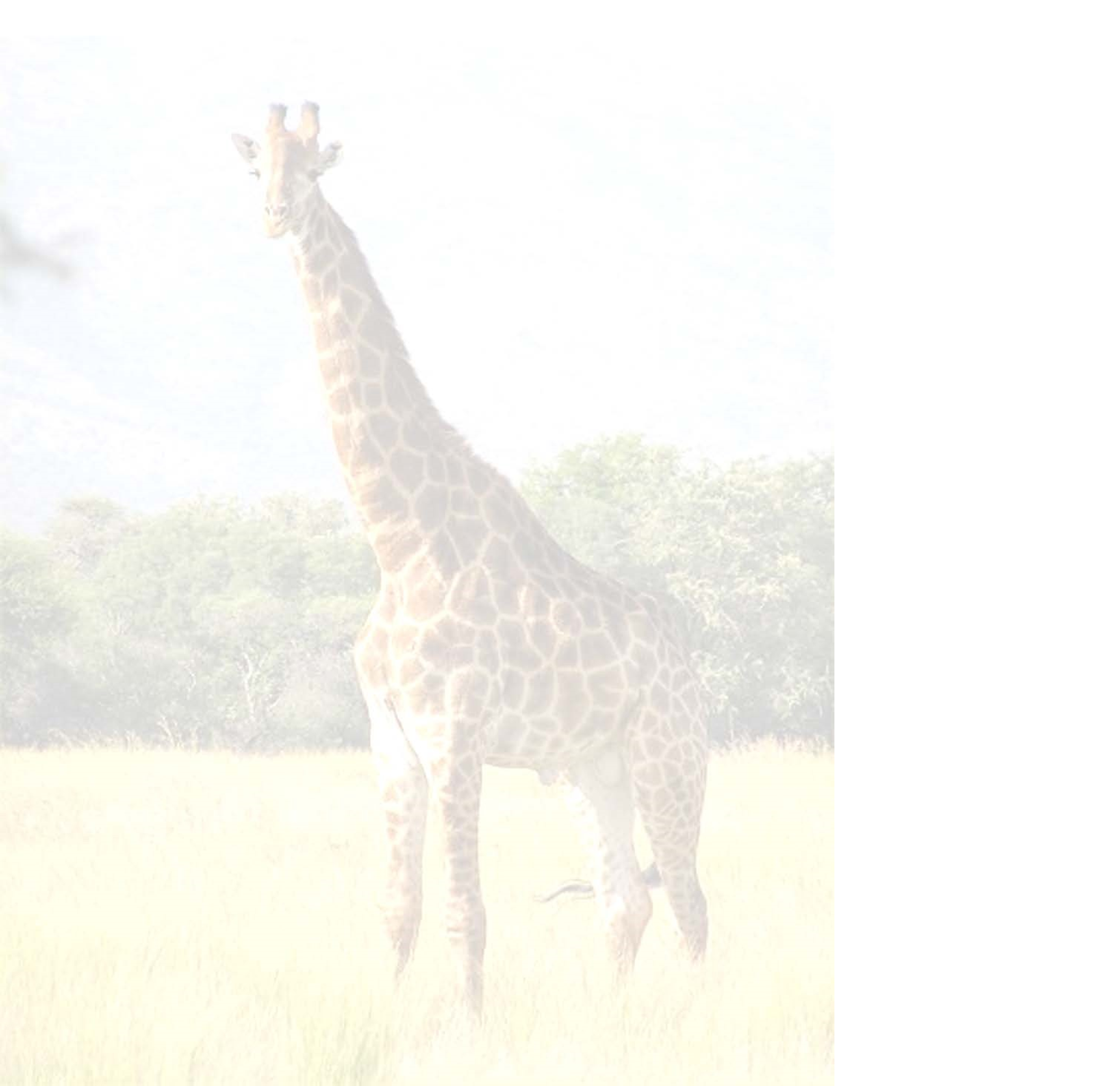 Contact met medewerkers
Medewerkers benaderen de OR regelmatig met vragen. In 2022 gingen de vragen o.a. over de hoge reiskosten, het functiehuis, de werkdruk en roosterwijzigingen. De OR koppelt terug aan de vraagsteller, alle medewerkers kunnen meelezen in de notulen en kwartaalrapportages van de OR. Afhankelijk van de vraag beantwoordt de OR zelf de vraag of verwijst de medewerker door naar een adviseur. Bij roosterwijzigingen onderzoekt de OR of de regeling goed is gevolgd. Eventueel gaat de OR in gesprek met de teammanager. 
Als gevolg van diverse signalen over hoge werkdruk en ontevredenheid van medewerkers, ging de OR meerdere malen het gesprek aan met de bestuurder en MT-leden.
De Ondernemingsraad over 2022
4
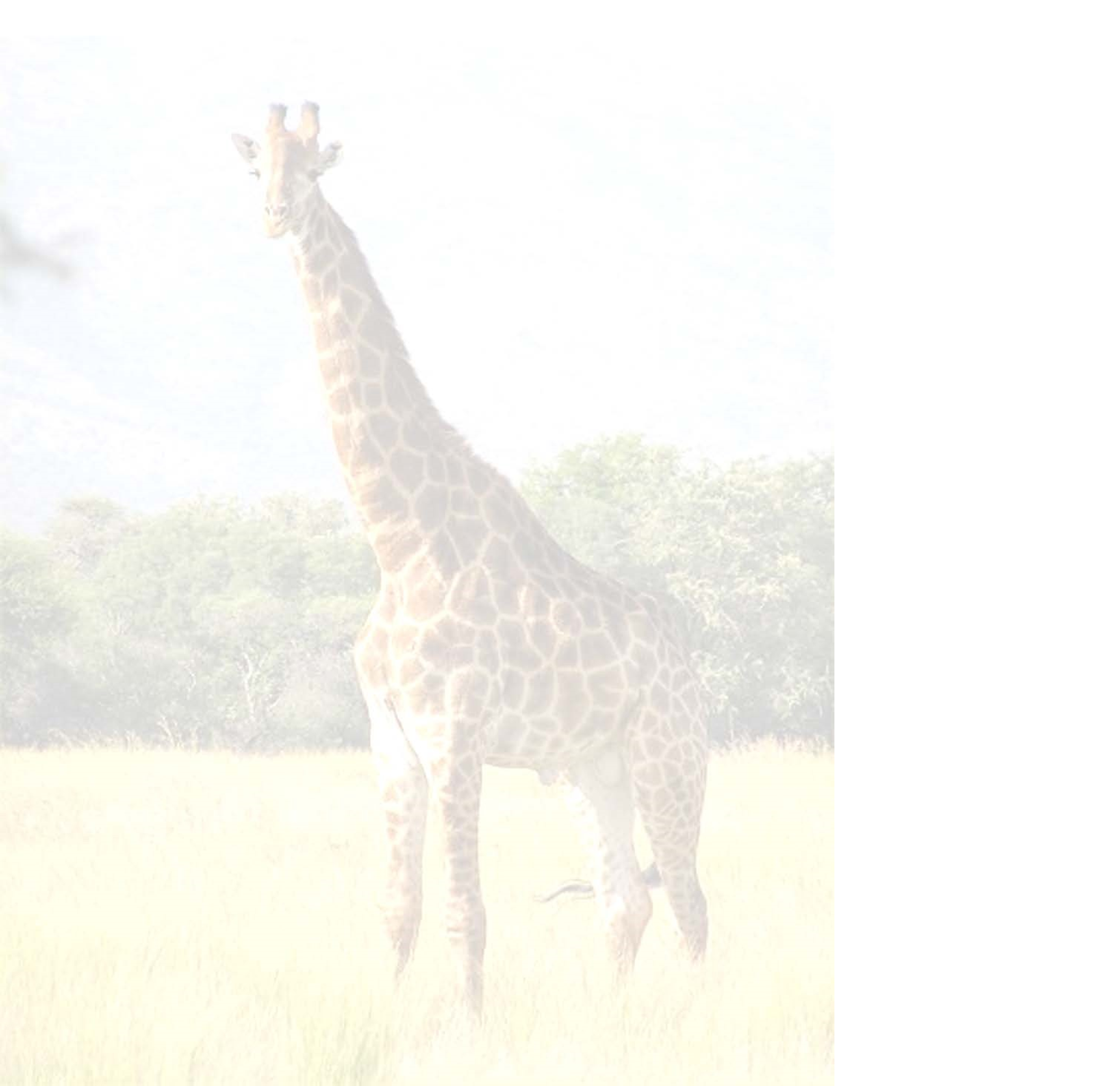 Verbinding met het MT
Na een periode waarin de verbinding wat minder goed was, hebben bestuur/MT en de OR fors ingezet op betere communicatie en zijn hernieuwde afspraken gemaakt. De vergaderstructuur is aangepast met extra overleggen, waardoor de verbinding is verbeterd.
De Ondernemingsraad over 2022
5
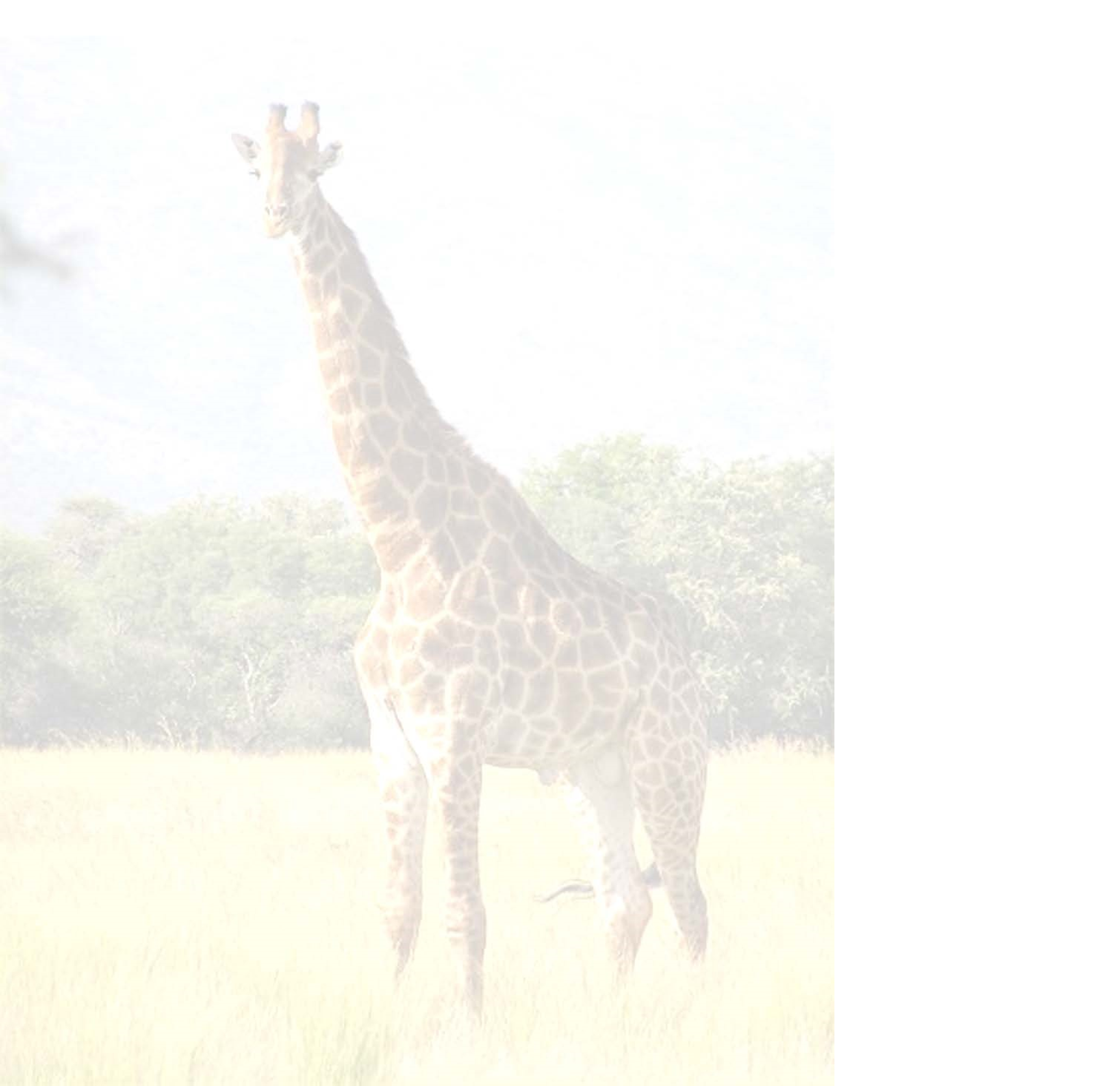 Opvallend of bijzonder in 2022
Voor de OR waren bijzondere gebeurtenissen het samengaan met Boogh en de komst van de nieuwe bestuurder. 
Ook noodzakelijke veranderingen in de zorg om kwalitatief goede zorg te kunnen leveren met minder personeel was een opvallend thema in 2022. 
Verder waren de opening van de kernvoorzieningen en de toekomst van de kleine woonlocaties bijzondere thema’s.
De Ondernemingsraad over 2022
6